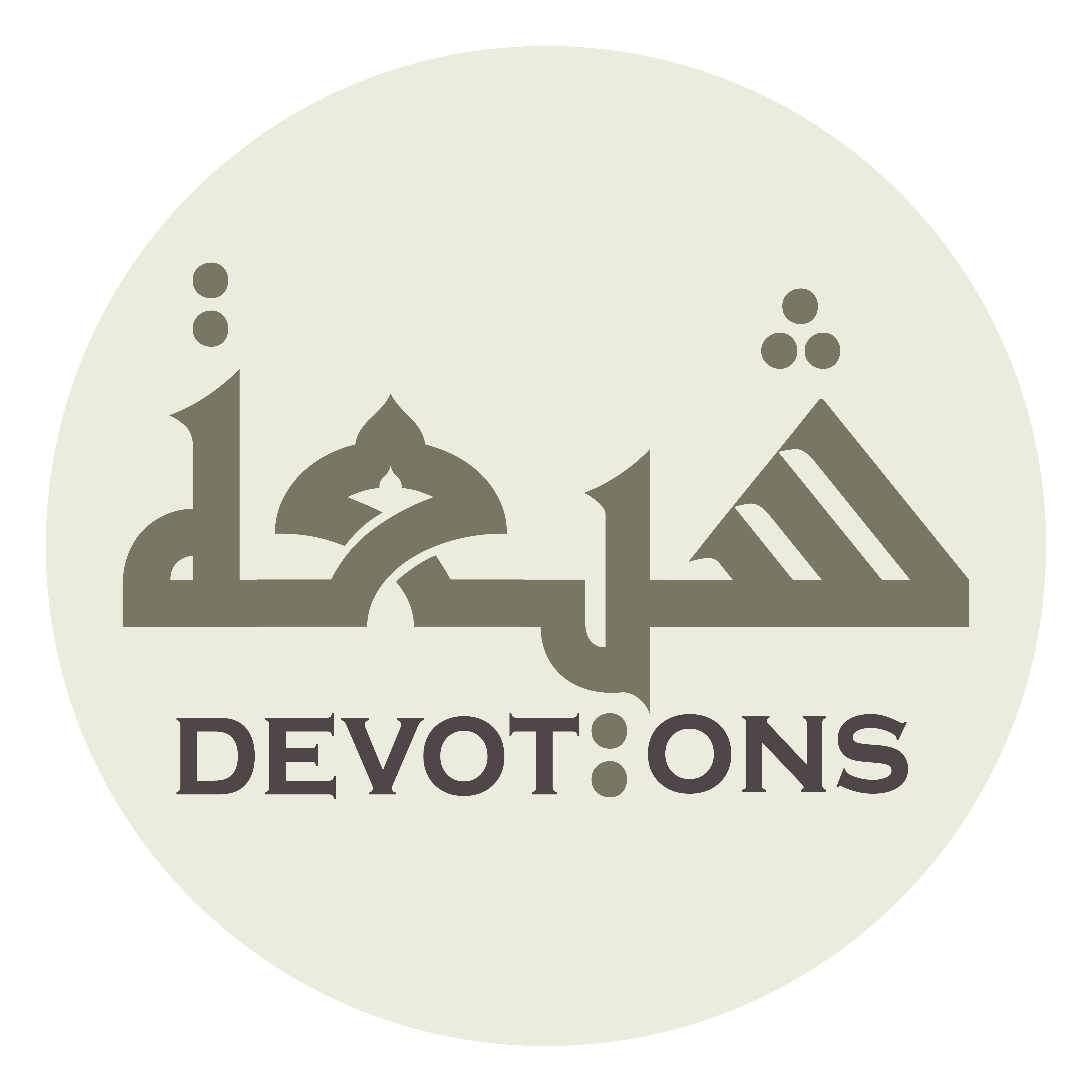 Dhikr of Ruku
اَللَّهُمَّ لَكَ رَكَعْتُ وَلَكَ اَسْلَمْتُ
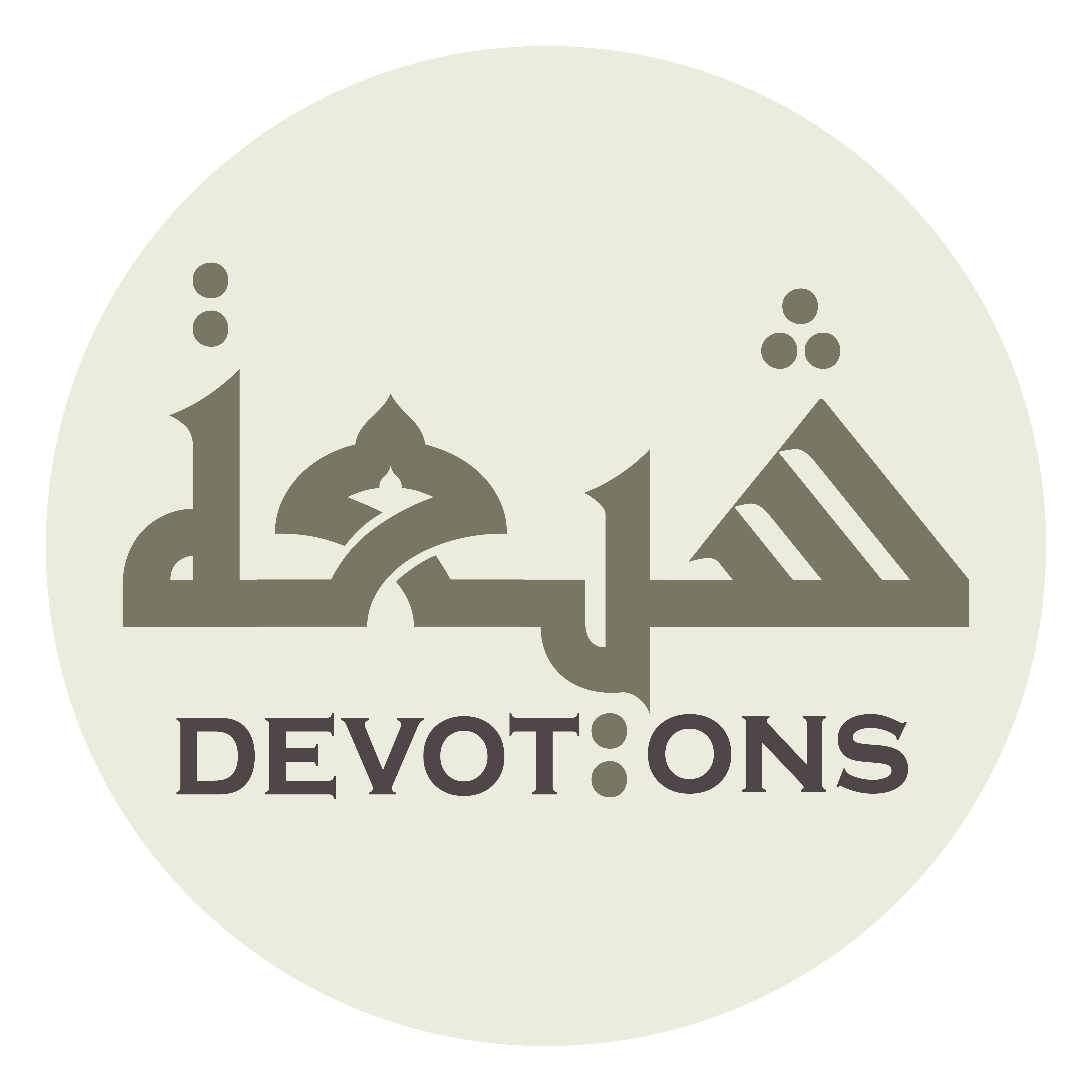 اَللَّهُمَّ لَكَ رَكَعْتُ وَلَكَ اَسْلَمْتُ

allāhumma laka raka`tu walaka aslamt

O Allah I have bowed for You and submitted to You
Dhikr of Ruku
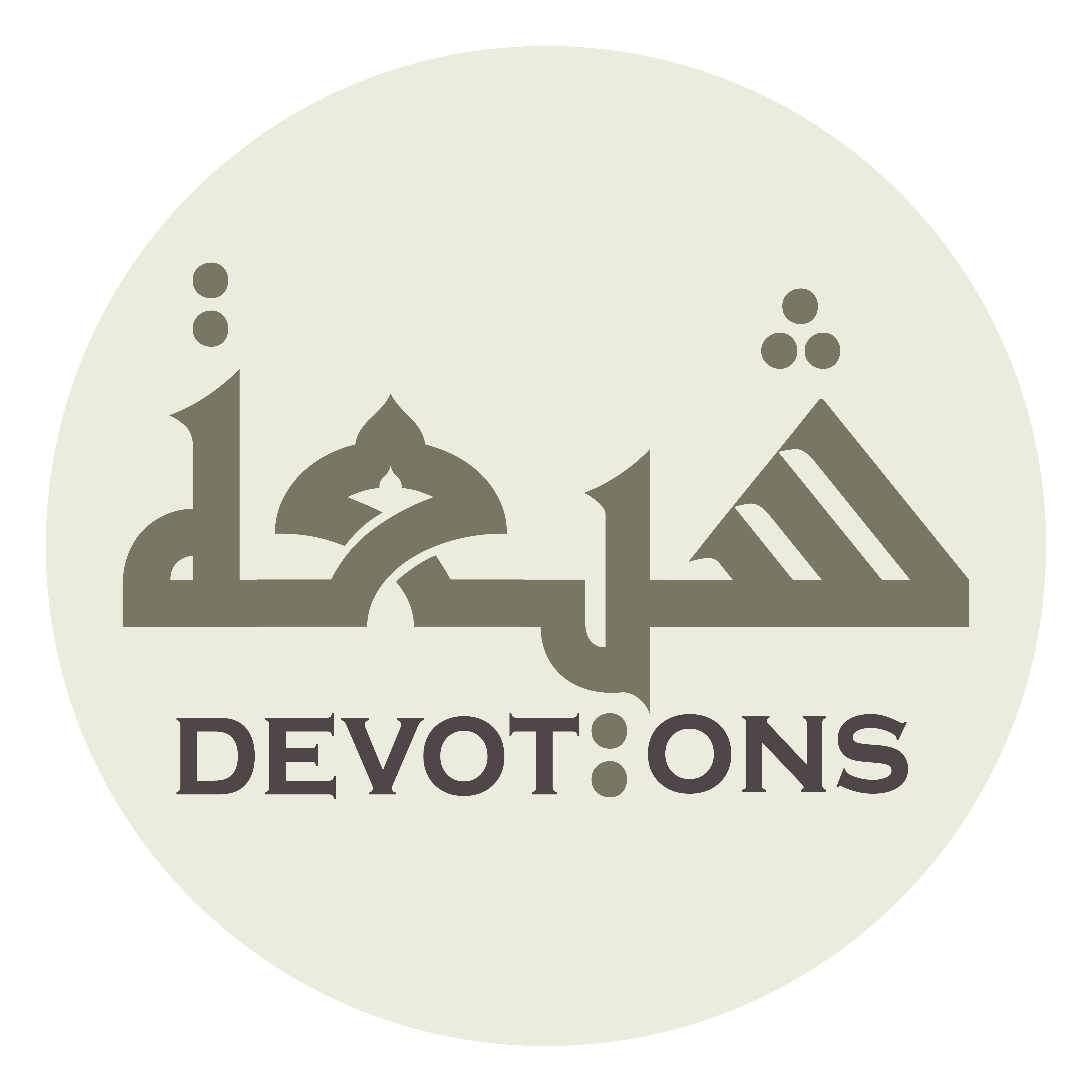 وَبِكَ آمَنْتُ وَعَلَيْكَ تَوَكَّلْتٌ

wabika-āmantu wa`alayka tawakkalt

and believed in You and I rely on You
Dhikr of Ruku
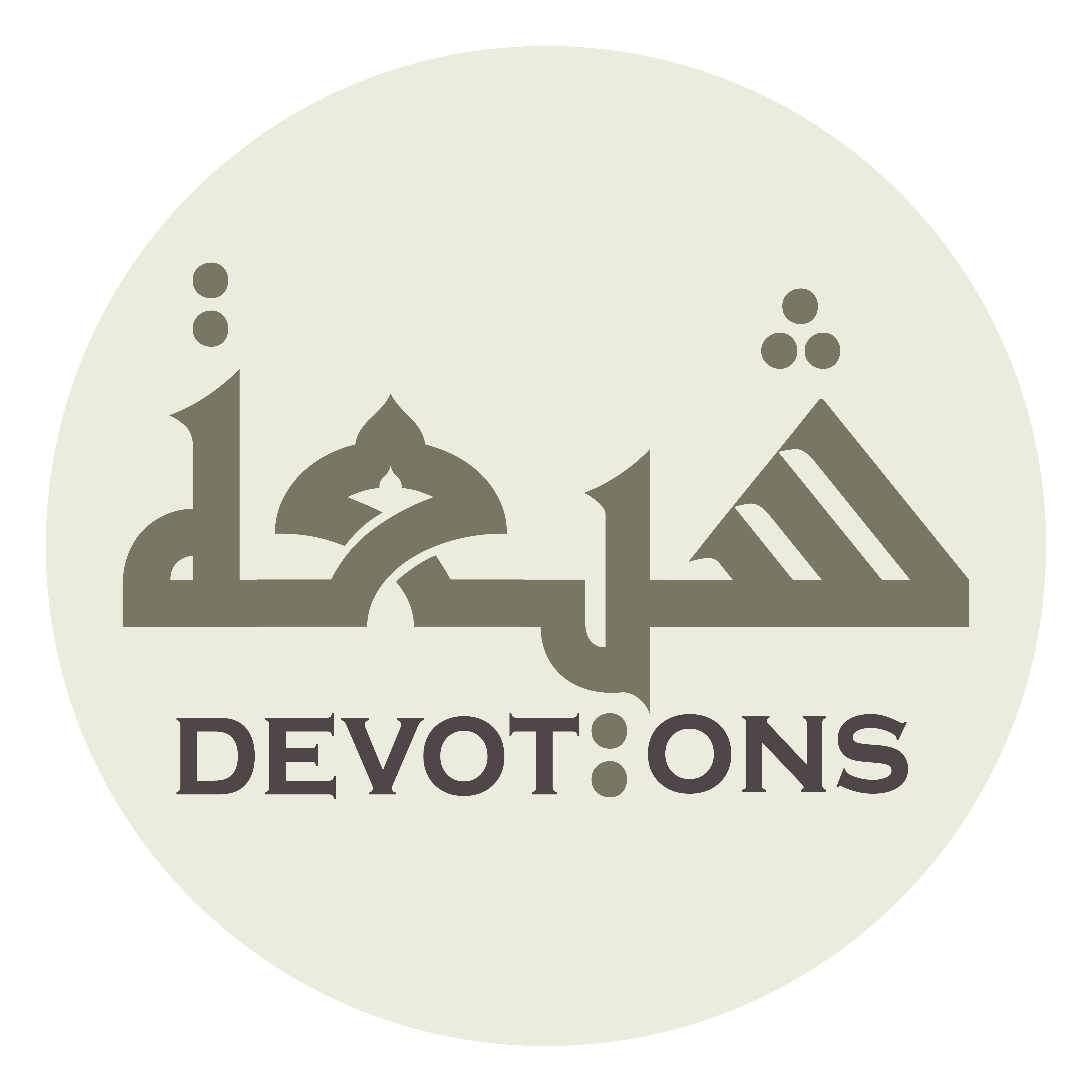 وَاَنْتَ رَبِّيْ خَشَعَ لَكَ قَلْبِيْ

wa-anta rabbī khasha`a laka qalbī

You are my Lord, my heart
Dhikr of Ruku
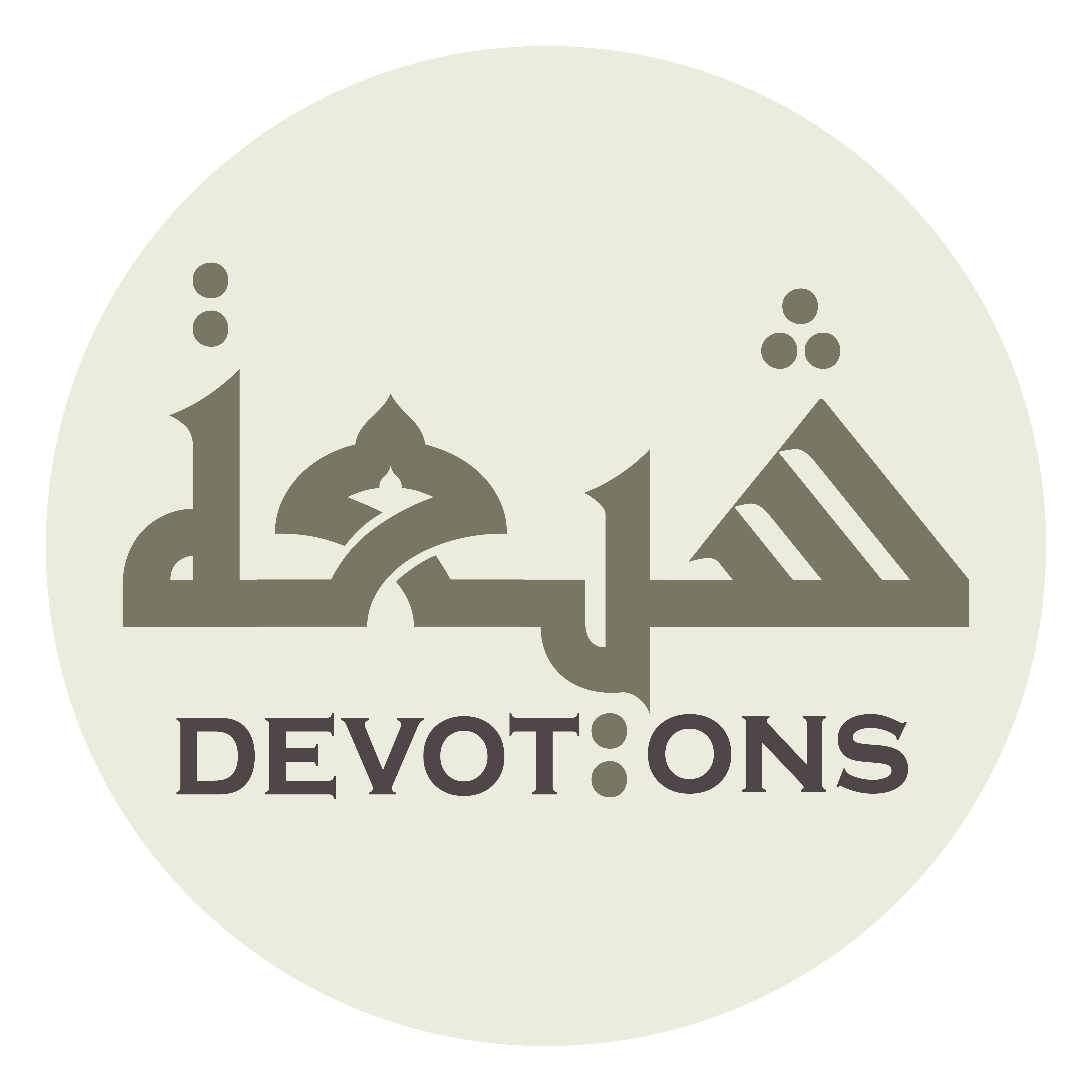 وَسَمْعِيْ وَبَصَرِيْ

wasam`ī wabaṣarī

my hearing, my sight
Dhikr of Ruku
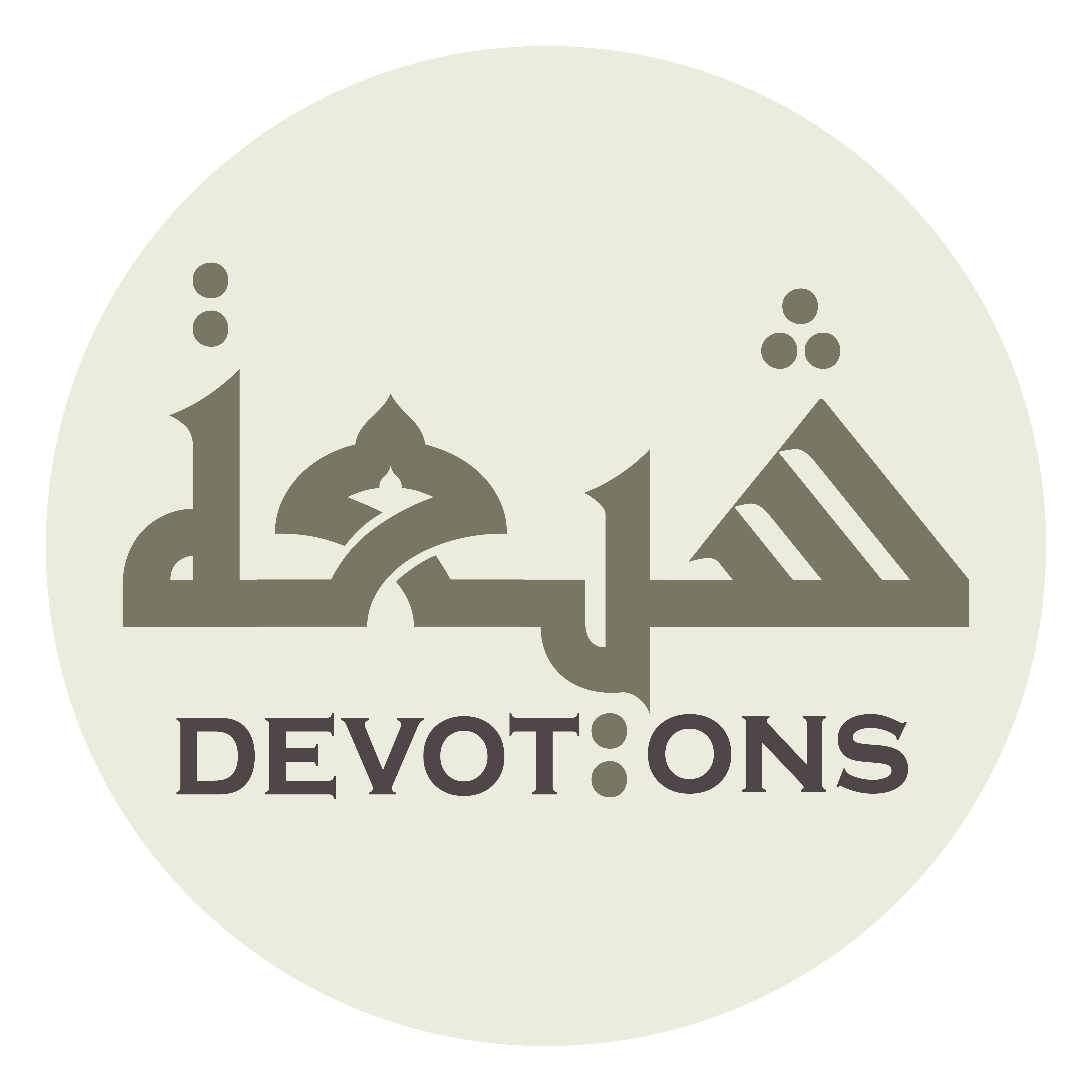 وَبَشَرِيْ وَشَعْرِيْ

wabasharī washa`rī

my skin, my hair
Dhikr of Ruku
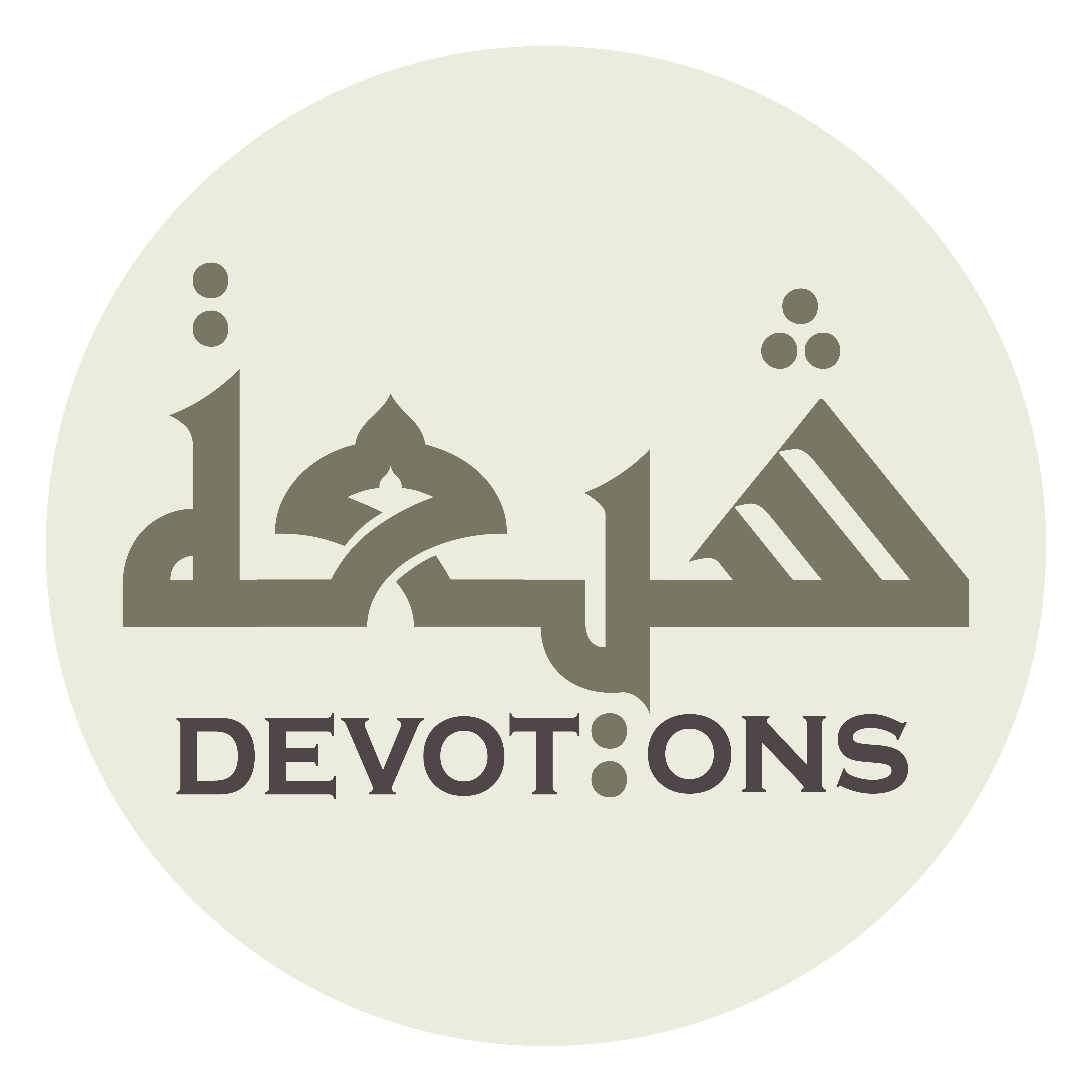 وَلَحْمِيْ وَدَمِيْ

walaḥmī wadamī

my flesh, my blood
Dhikr of Ruku
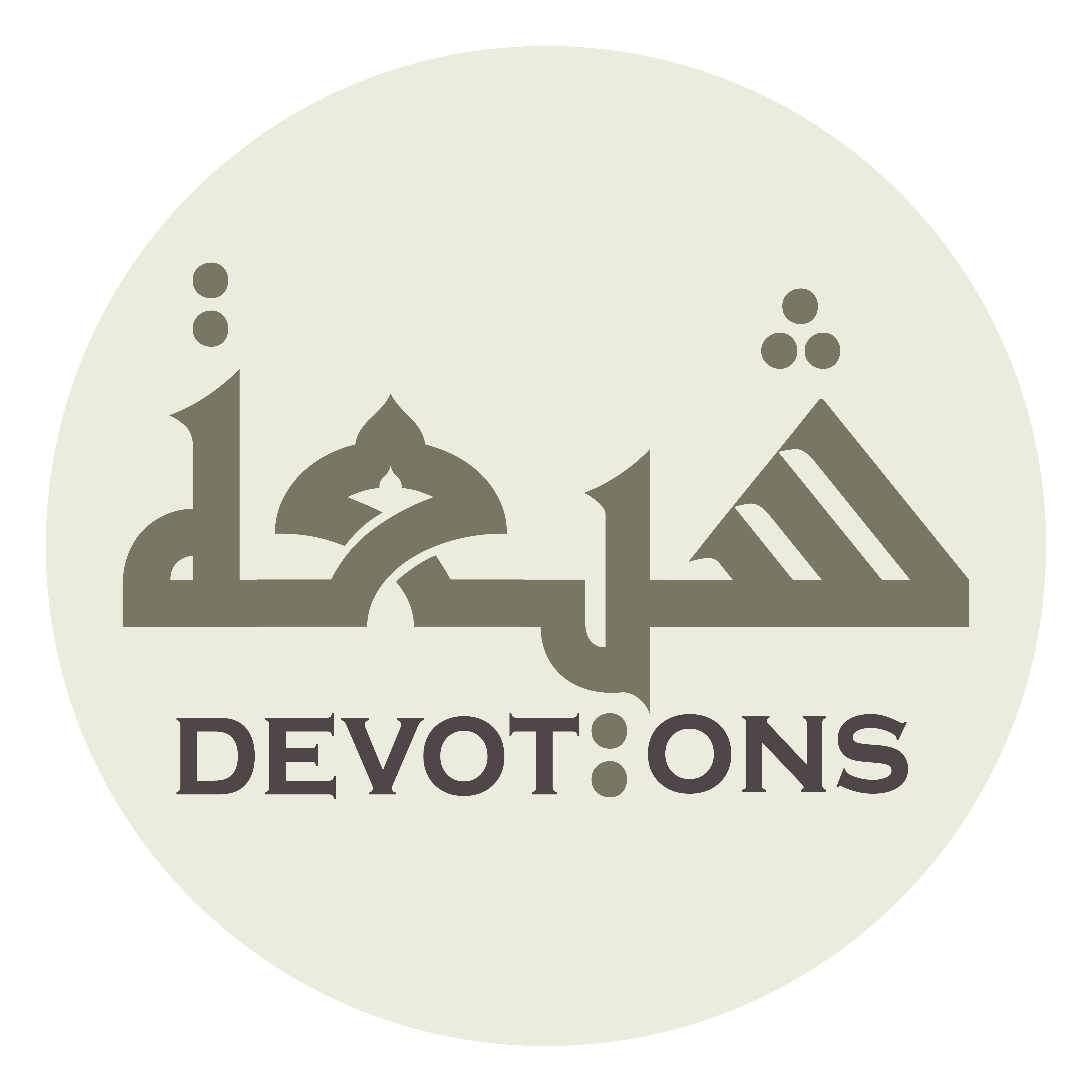 وَمُخِّيْ وَعَصَبِيْ وَعِظَامِيْ

wamukhhī wa`aṣabī wa`iẓāmī

my nerves, my bones, my brain
Dhikr of Ruku
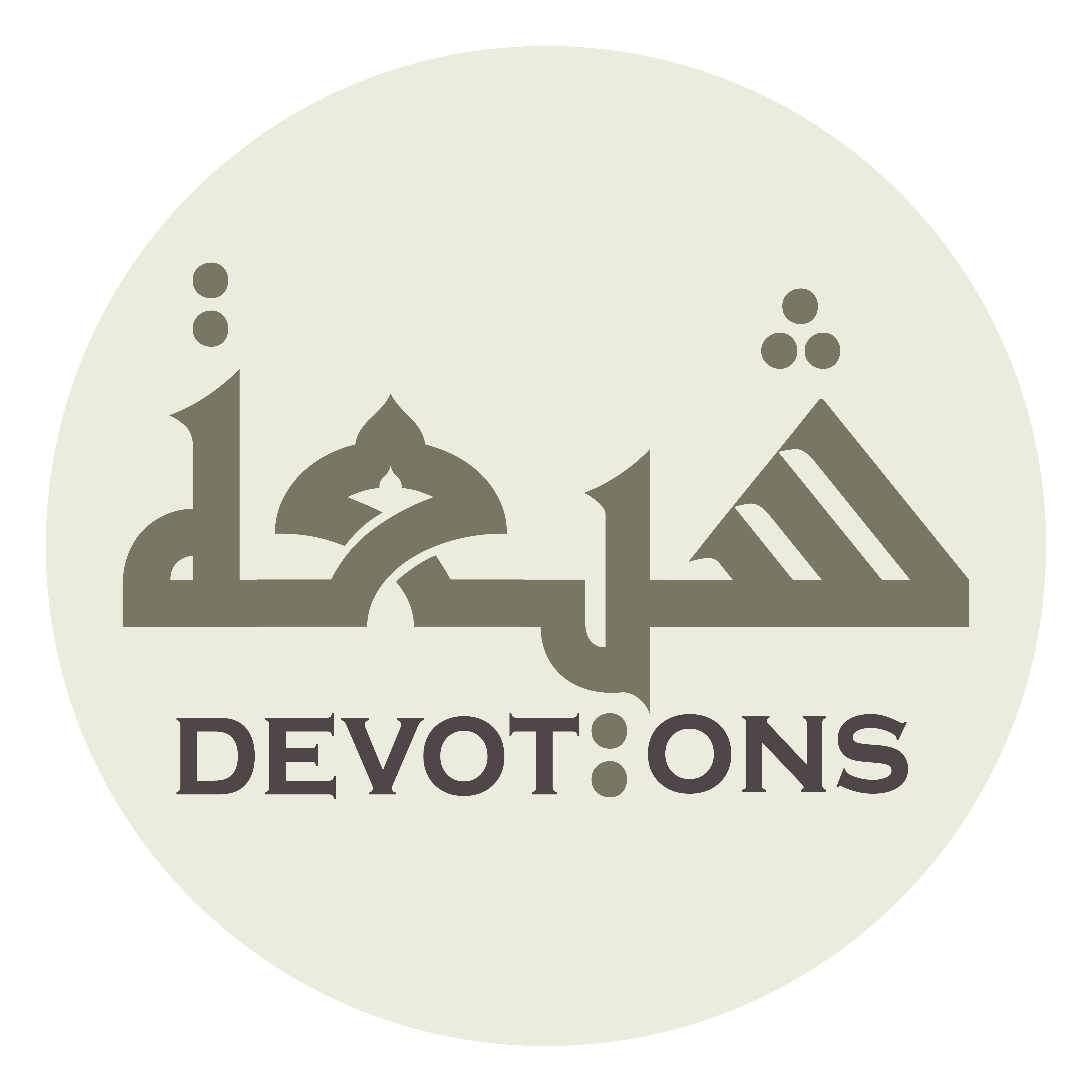 وَجَمِيْعِ جَوَارِحِيْ غَيْرَ

wajamī`i jawāriḥī ghayr

and all my organs
Dhikr of Ruku
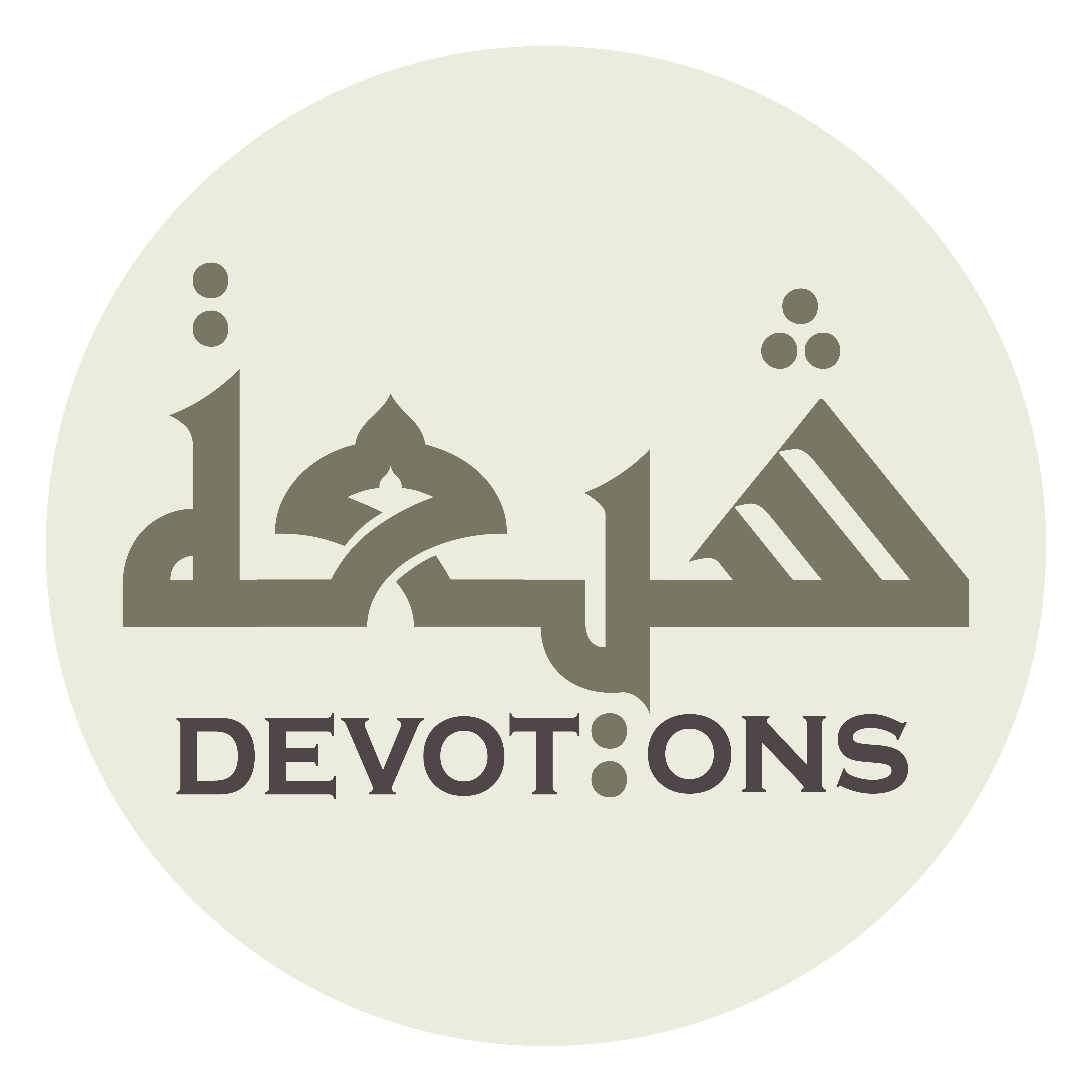 مُسْتَنْكِفٍ وَلَا مُسْتَكْبِرٍ وَلَا مُسْتَحْسِرٍ

mustankifin walā mustakbirin walā mustaḥsir

have humbled before You without any resistance, nor pride, nor fatigue
Dhikr of Ruku